Baterie zbieramy, Ziemię oczyszczamy!
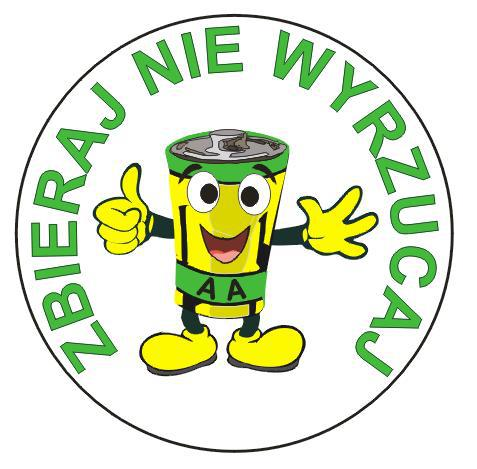 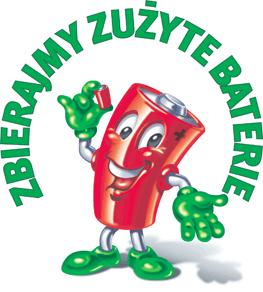 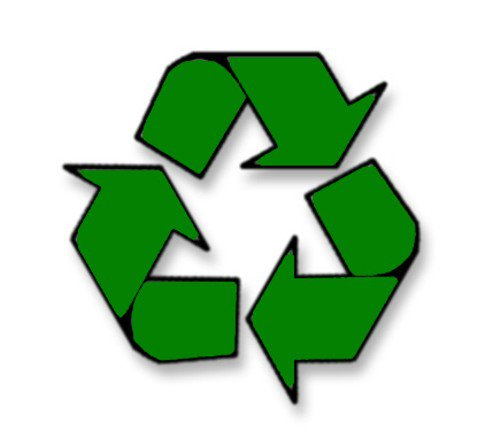 Zużyte baterie to niebezpieczne śmieci, wiedzą o tym dobrze dorośli i dzieci!